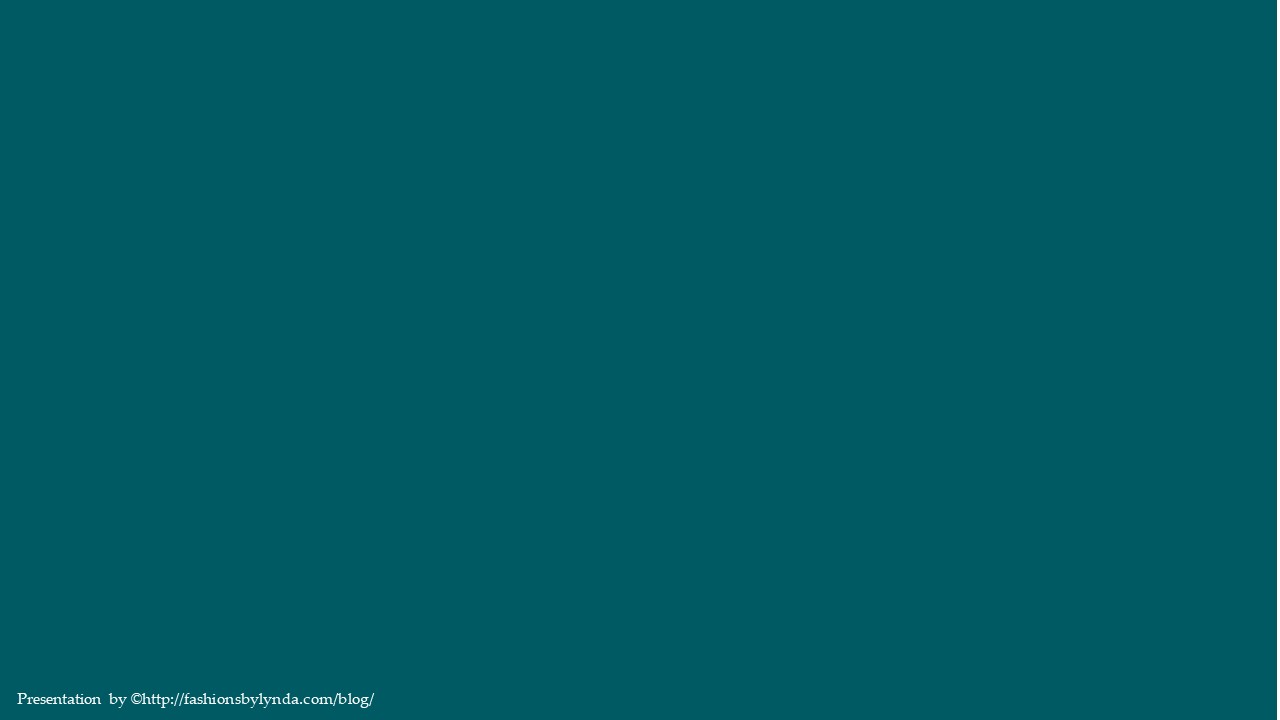 Lesson 102
Elisha’s Miracles 
2 Kings 5-13
…and they cast the man into the sepulchre of Elisha: and when the man was let down, and touched the bones of Elisha, he revived, and stood up on his feet.
2 Kings 13:21
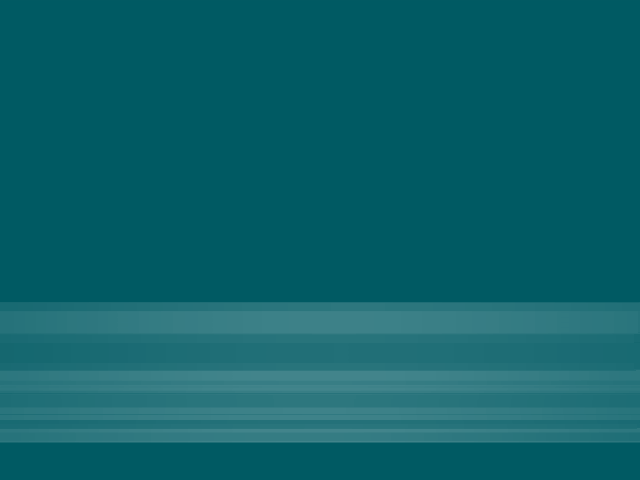 Naaman
He was a nobleman in the royal court of Syria 

He had leprosy

His wife had a maid who had been captured from among the Israelites by the Syrians and knew of a prophet in Israel who could heal him

He gained permission from the King of Syria (Ben-hadad II) and from the king of Israel 

The prophet Elisha said, “Let him come now to me, and he shall know that there is a prophet in Israel”

Naaman and his company went to Elisha seeking a blessing

Elisha had him go to the River Jordan and wash himself 7 times and he was healed

Naaman wanted to pay Elisha for his services, but Elisha refused. Naaman’s servant, Gehazi, accepted for himself the gifts, but later himself became a leper
(2)
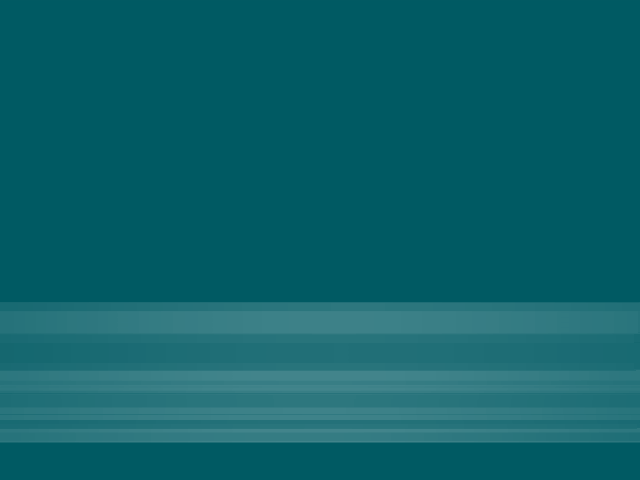 Leprosy
A leper could never rise to such greatness in Israel. Leprosy was considered unclean and became a loathsome disease among the Jews (Lev. 13). 

While the Lord was trying to teach the people the difference between clean and unclean, instead, they let their traditions justify prejudice and malice toward the afflicted. 

The Syrians, not under the Law of Moses, did not develop the same prejudice.
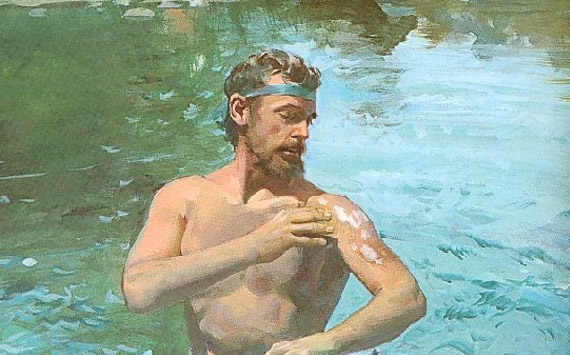 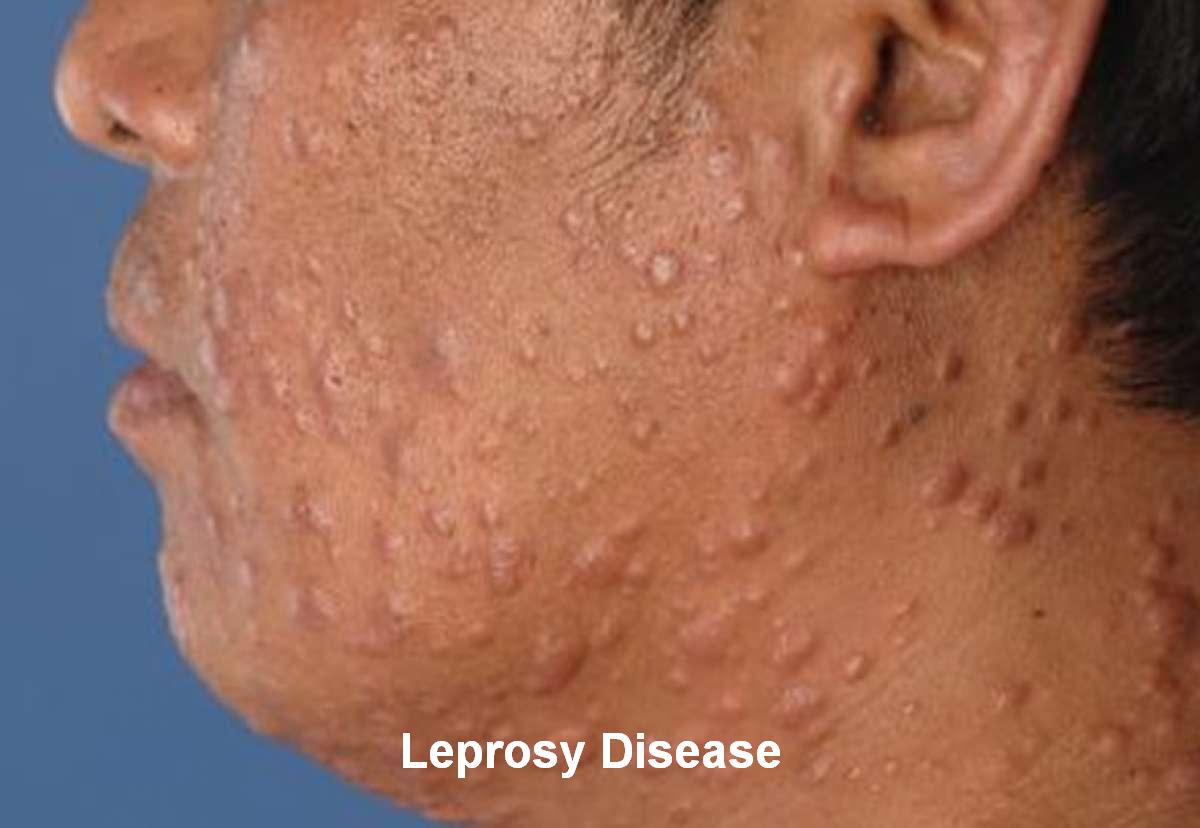 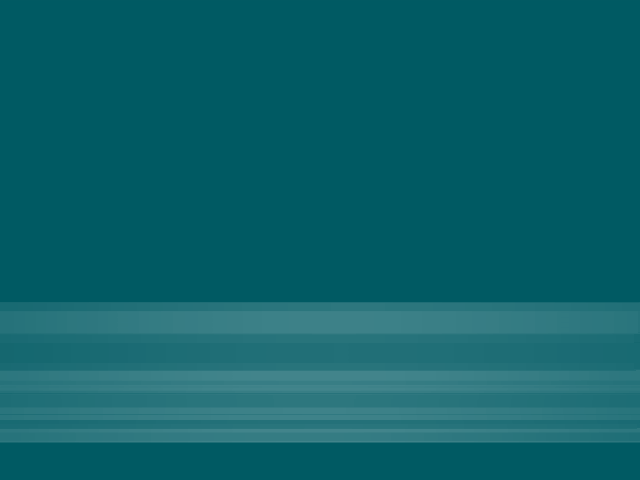 Walk in Obedience
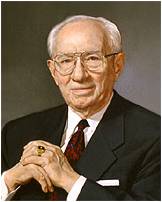 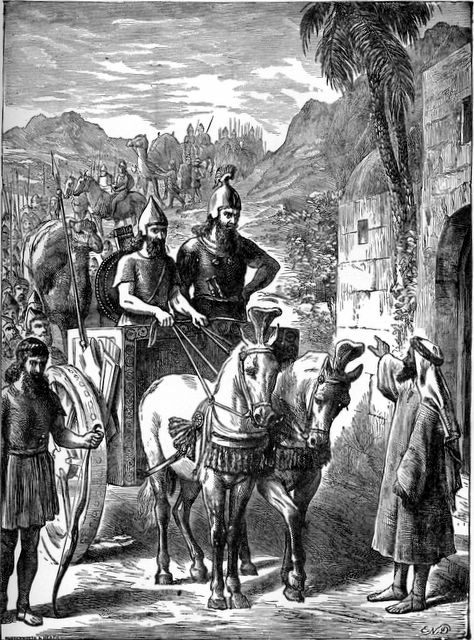 Naaman was insulted that he should be told to wash in Jordan when there were cleaner streams in his own land, and “he turned and went away in a rage.”
 
But his servants pleaded with him to do as Elisha had suggested. The proud captain finally relented, and the scripture records, “Then went he down, and dipped himself seven times in Jordan, according to the saying of the man of God: and his flesh came again like unto the flesh of a little child, and he was clean.” 
 
And so I repeat, do not let pride stand in your way. The way of the gospel is a simple way. Some of the requirements may appear to you as elementary and unnecessary. Do not spurn them. Humble yourselves and walk in obedience. I promise that the results that follow will be marvelous to behold and satisfying to experience.”
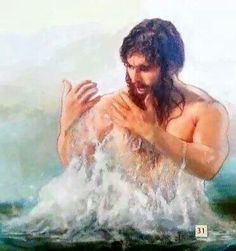 (2)
2 Kgs. 5:11–14
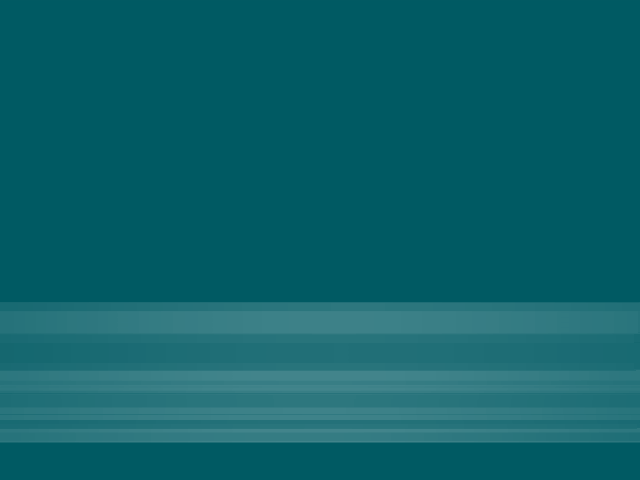 Showing Faith
How did Naaman show his faith in the words of God as given through Elisha?


If you were Naaman, what might you have been thinking the first time you dipped yourself in the water? The second time? The seventh time?


What thoughts or feelings might you have had as you saw your leprosy healed?


How might this experience have affected your testimony of the prophet’s calling?
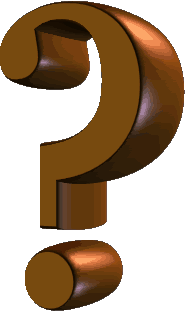 2 Kgs. 5:11–14
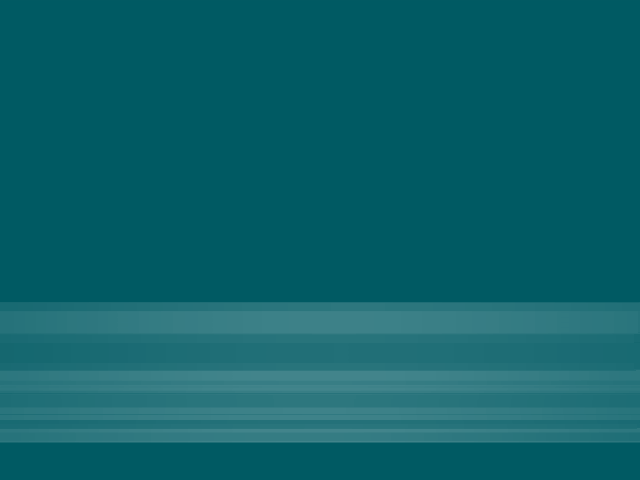 Gehazi
Naaman wanted to thank Elisha by giving him money and gifts. 

Elisha declined Naaman’s offer. After Naaman departed, Elisha’s servant Gehazi went after Naaman and lied to him, saying that Elisha requested silver and clothing. Naaman gave Gehazi gifts, which Gehazi kept for himself.

The Lord punished Gehazi by afflicting him with Naaman’s leprosy.
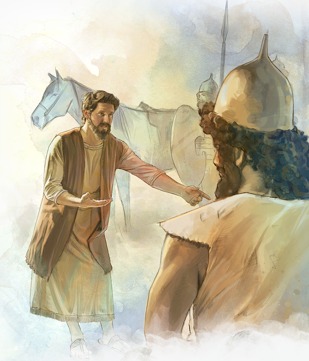 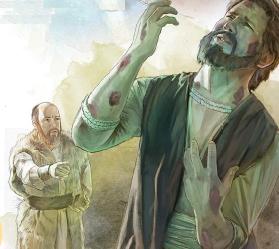 “Ironically, the story involves a pagan who, because of a prophet’s refusal to accept any reward for what God had done, accepts the God of Israel, and an Israelite who, because of unbridled greed, betrays that God. The talent of silver measures Gehazi’s covetousness and lies. His was no mere hankering after a reward for the curing of leprosy—it was a craving to become financially well-established.”
(3)
2 Kgs. 5:15-27
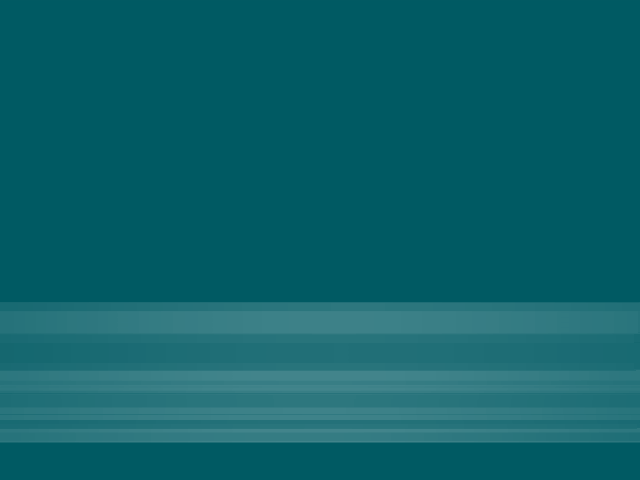 The Iron Did Swim
Elisha gave the sons of the prophets permission to build a new home because the one they were living in was too small.
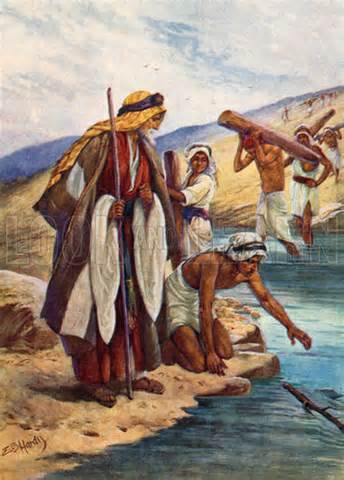 As they were cutting down the trees they lost their axe in the water
And the man of God said, Where fell it? And he shewed him the place. And he cut down a stick, and cast it in thither; and the iron did swim.
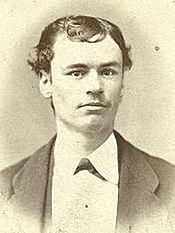 “Now what was it that caused the axe to rise in the water? The same Being who gave the law of gravitation, which caused the axe to sink, counteracted that law, and caused the axe to swim.”
(4)
2 Kings 6:1-7
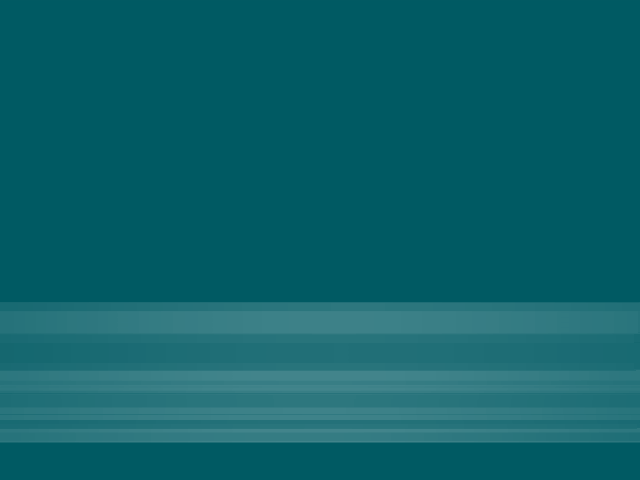 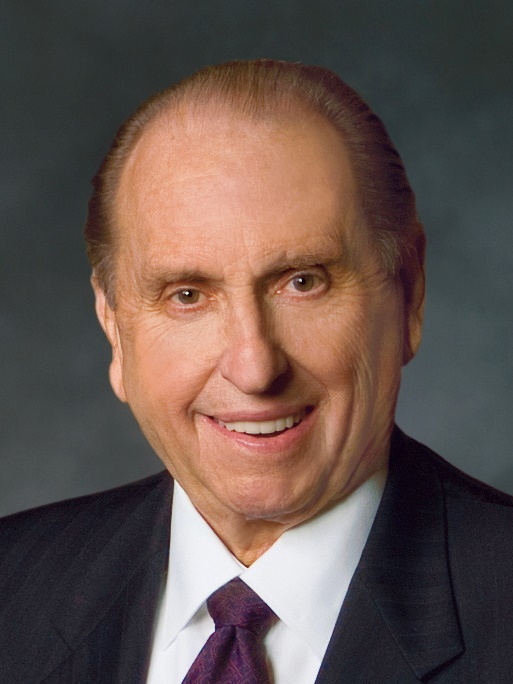 “Our Heavenly Father is aware of our needs and will help us as we call upon Him for assistance. I believe that no concern of ours is too small or insignificant. The Lord is in the details of our lives.”
(5)
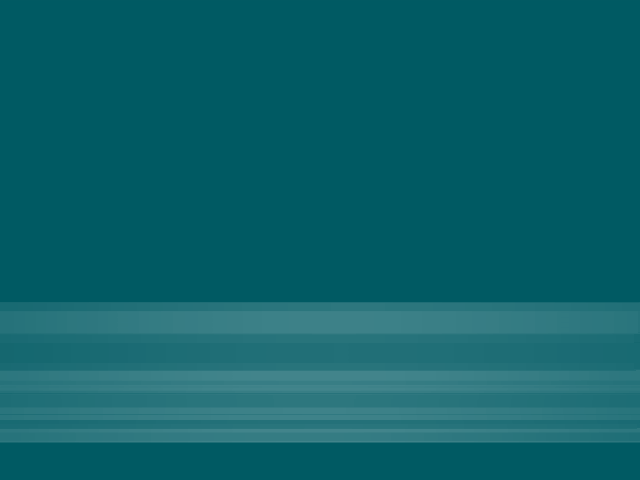 Blinded
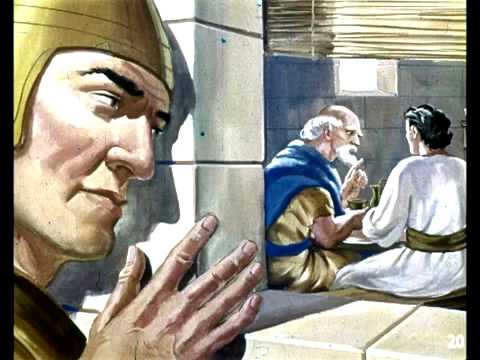 Syria and the Northern Kingdom of Israel began to fight each other, and the king of Syria would privately discuss his battle plans with his servants
Elisha knew of the plans of Syria and told the King of Israel (Jeroham) their plan
Elisha was at Dothan, a few miles from Samaria and the Syrian army marched in to seize Elisha in the intent of killing him
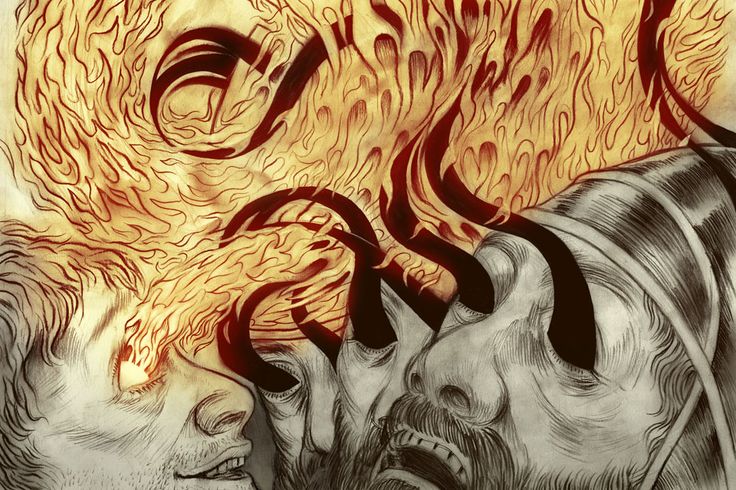 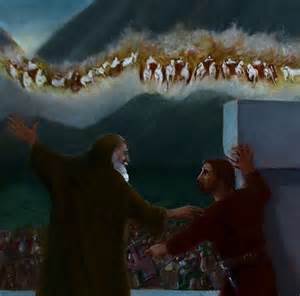 The Heavenly Army

The young lad didn’t, initially, see what the prophet saw but that through the help and prayer of the prophet he was able to see; his eyes were opened too. (7)
Elisha prayed that the Syrians would be “blinded” to a realization of where they were or who Elisha was…a confusion of mind
(6)
2 Kings 6:8-23
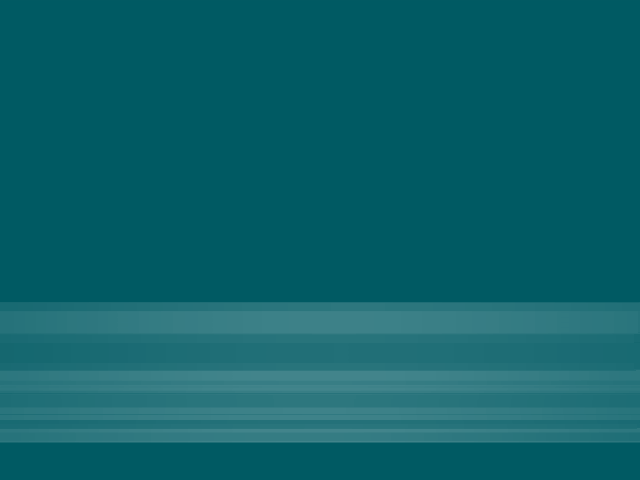 Following “the man”
Elisha said unto the confused Syrian commander to follow him
Elisha led them right into Samaria and their eyes were open
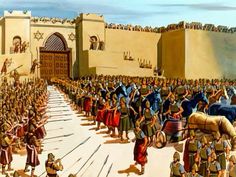 When King Jehoram of Israel saw what had happened he wanted to kill them…
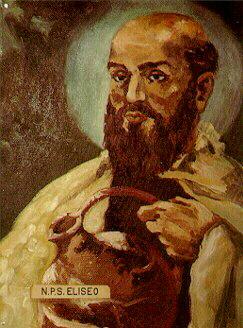 However, Elisha told him to give them something to eat and drink and ‘go to their master’
So the bands of Syria came no more into the land of Israel.
(6)
2 Kings 6:8-23
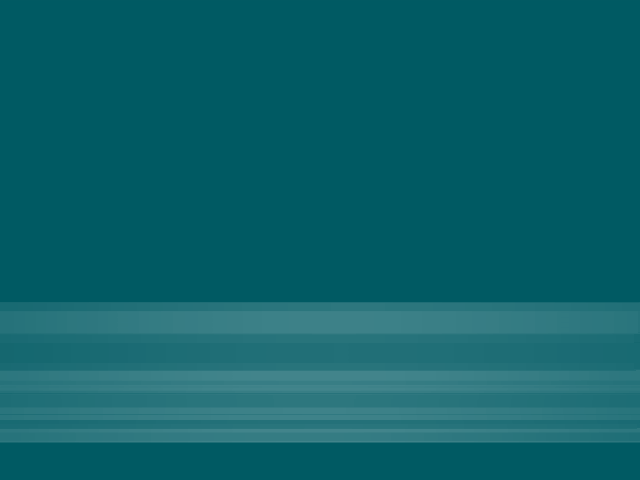 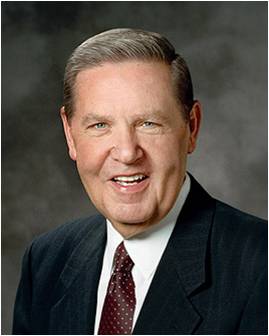 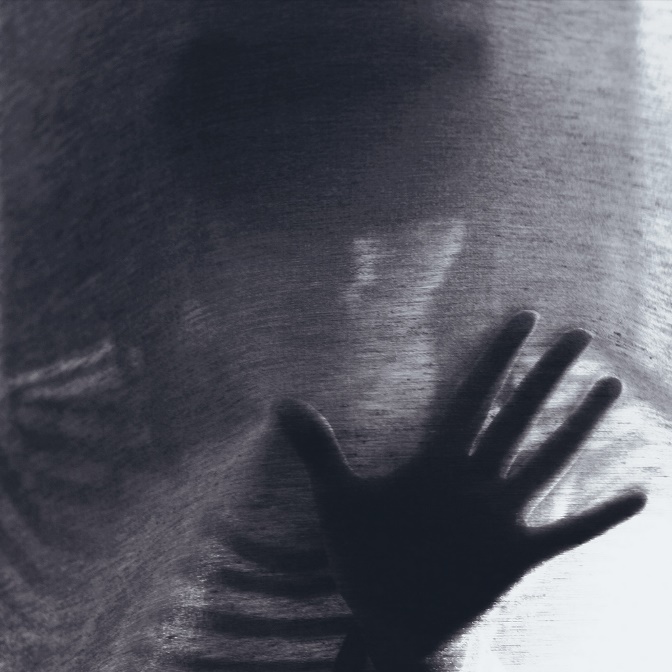 In the gospel of Jesus Christ you have help from both sides of the veil and you must never forget that.
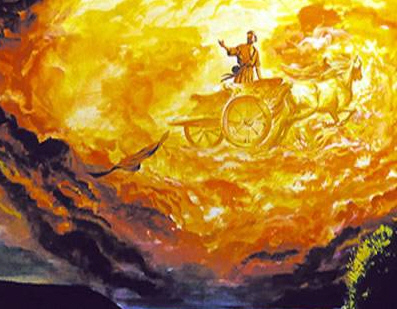 When disappointment and discouragement strike—and they will—you remember and never forget that if our eyes could be opened we would see horses and chariots of fire as far as the eye can see riding at reckless speed to come to our protection. 

They will always be there, these armies of heaven, in defense of Abraham’s seed. (8)
2 Kings 6:8-23
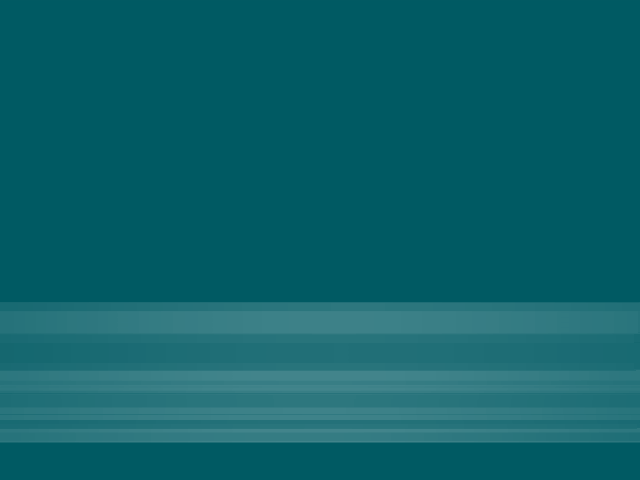 As we are faithful to the Lord, we can receive His help in our challenges, even though we may not be aware of His help at the time
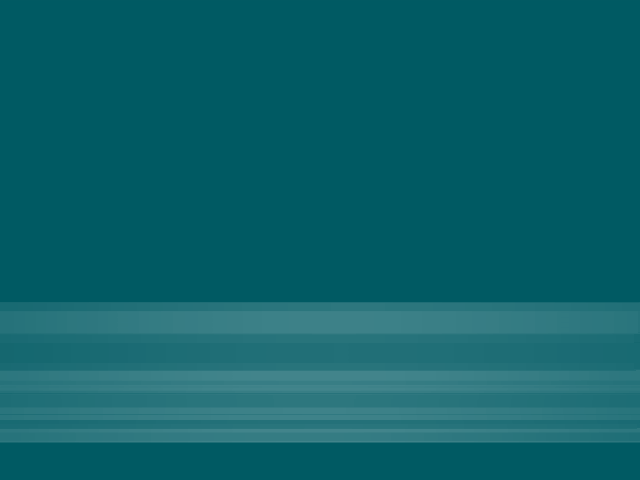 The Rest of the Story—2 Kings 6:24-13:25
Elisha led them right into Samaria and their eyes were open
(6)
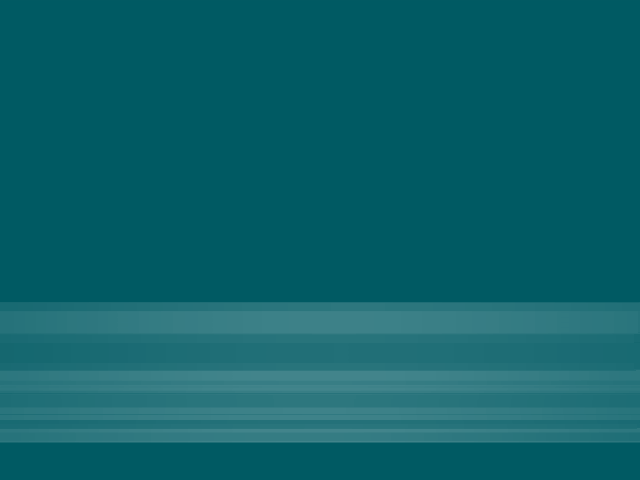 Sources:

Suggested Hymn: #293 Each Life That Touches Ours for Good


Video: Naaman and Elisha (14:30)

Who’s Who in the Old Testament  by Ed J. Pinegar and Richard J. Allen pp. 137-138

President Gordon B. Hinckley (“Everything to Gain—Nothing to Lose,” Ensign, Nov. 1976, 96)

Richard Tice, “Bekahs, Shekels, and Talents: A Look at Biblical References to Money,” Ensign, Aug. 1987, 31

Orson F. Whitney (Journal of Discourses, 26 vols. [London: Latter-day Saints' Book Depot, 1854-1886], 21: 239 - 240)

 Thomas S. Monson Consider the Blessings Ensign or Liahona, Nov. 2012

Summary from W. Cleon Skousen’s The Fourth Thousand Years  pp. 409-411 

Elder Neal A. Maxwell (Ensign, Apr. 1981, 58–59)

Elder Jeffrey R. Holland (“For Times of Trouble,” New Era, Oct. 1980, 15)
Presentation by ©http://fashionsbylynda.com/blog/
On doing menial things:
Human nature hasn’t changed over the years. Even today some of us expect to be bidden to do some “great things” in order to receive the blessings of the Lord. When we receive ordinary counsel on ordinary things, there is disappointment, and, like Naaman, we turn away.
 
Let me give you a modern-day example. President Kimball has been President of the Church for eight years. In virtually every conference sermon he has included at least a sentence telling us to clean up, paint up, and fix up our property. Many of us have paid little attention to the counsel.
 
Question: Why would a prophet tell us to do that? Has he no great prophecies to utter?
 
But, is that not a form of prophecy? For has he not said to us over and over again, “Take good care of your material possessions, for the day will come when they will be difficult, if not impossible, to replace.”
 
Already there is a fulfillment. Families who might have afforded a home when first he spoke now despair of getting one.
 
For some reason, we expect to hear, particularly in welfare sessions, some ominous great predictions of calamities to come. Instead, we hear quiet counsel on ordinary things which, if followed, will protect us in times of great calamity. Elder Boyd K. Packer (“The Gospel—The Foundation for Our Career,” Ensign, May 1982, 85)
Horses and Chariots:
We are not alone in our mortal struggles. As the prophet Elisha teaches, unseen hosts watch over us. In his day, Syria was at war against Israel, and the prophet Elisha counseled the king of Israel against entrapment. The king of Israel followed that counsel and saved himself again and again. This stirred up the king of Syria, who sent by night “horses, and chariots, and a great host,” and surrounded the city. “And when the servant of the man of God was risen early, and gone forth, behold, an host compassed the city both with horses and chariots. And his servant said unto him, Alas, my master! how shall we do?”
 
Then the prophet answered, saying, “Fear not: for they that be with us are more than they that be with them.
 
“And Elisha prayed, and said, Lord, I pray thee, open his eyes, that he may see. And the Lord opened the eyes of the young man; and he saw: and, behold, the mountain was full of horses and chariots of fire round about Elisha.” With the help of the Lord, the prophet Elisha was able to save Israel. President James E. Faust (“Pioneers of the Future: ‘Be Not Afraid, Only Believe,’ ” Ensign, Nov. 1997, 44)
The iron did swim:
When Elisha the Prophet raised the sunken ax from the bottom of the Jordan River, he might have done it in a commonplace way—might have laid aside his robes, taken off his sandals, and plunged in like a diver and brought the ax to the surface. But he knew a better way. Plucking a sprig of green from a bush growing on the bank of the river, he cast it upon the water and commanded the ax to float. "And the iron did swim," says the sacred record. I believe it. The prophet's act was not contrary to law, but in accordance with law, a higher law than the law of gravitation which, had not its operation on that piece of iron been suspended, would have kept the ax at the bottom of the stream until raised by some other process. Orson F. Whitney (Conference Report, October 1928, Second Day—Morning Meeting 64 - 65)